INCONTRI DI DIBATTITO ARGOMENTATO
CLASSI 2F-2G-2L -  SCUOLA G. BELLINI  – APRILE - MAGGIO 2019
DIBATTITI
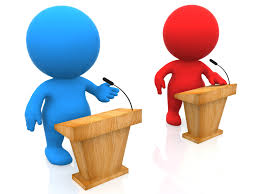 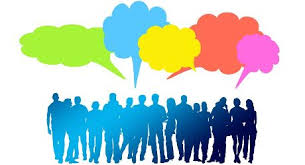 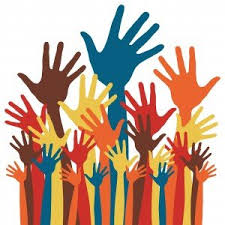 LUNEDì 20 MAGGIO
11.00-13.00
MARTEDì 21 MAGGIO
8.00-10.00
MERCOLEDì 22 MAGGIO
11.00 -13.00
LA 2L DIBATTE
LA 2F ASSISTE E PONE DOMANDE ALLE SQUADRE PRO E CONTRO
LA 2F DIBATTE
LA 2G ASSISTE E PONE DOMANDE ALLE SQUADRE PRO E CONTRO
LA 2G DIBATTE
LA 2L ASSISTE E PONE DOMANDE ALLE SQUADRE PRO E CONTRO
E’ CONVENIENTE CONDIVIDERE I MOMENTI DELLA PROPRIA VITA SUI SOCIAL?
CLASSE DIBATTENTE : SQUADRA PRO ( 7+1) - SQUADRA CONTRO ( 7 +1)
GIURIA ( 6 COMPONENTI + responsabile del TEMPO + TOAStMASTER )
CLASSE CHE ASSISTE E PONE DOMANDE : GIURIA POPOLARE
FASI DEL DIBATTITO
PRO
CONTRO
PROLOGO
1 ARGOMENTAZIONE
2 ARGOMENTAZIONE
REPLICA ( DIALOGO APERTO AL PUBBLICO)
ePILOGO
PROLOGO
1 ARGOMENTAZIONE
2 ARGOMENTAZIONE
REPLICA ( DIALOGO APERTO AL PUBBLICO )
epILOGO
VOTAZIONE FINALE 
data dalla somma dei voti della giuria e di quella popolare
I tempi degli interventi
Prologo  ( 2m )
Presentazione del problema e della sua rilevanza, definizione dei termini chiave; enunciazione della posizione e anticipazione sintetica degli argomenti che la squadra svilupperà nel corso del dibattito.
1 argomentazione ( 2m)
Presentazione delle prime argomentazioni a sostegno della propria posizione.
2 argomentazione ( 2 m)
Presentazione di ulteriori argomentazioni a sostegno della propria  posizione. 
Replica  dialogo fra le due squadre e il pubblico ( 5 m)  
Domande alla controparte: per chiedere chiarimenti ed evidenziare le contraddizioni; costringerla ad esprimersi in merito a questioni ignorate o sottovalutate; ottenere concessioni utili alla propria posizione. 
PAUSA ( 10 m) 
Preparazione della replica alle argomentazioni avverse e della difesa dalle critiche ricevute.
Epilogo (  M ) 
Ricapitolazione dello svolgimento del dibattito; valorizzazione dei pensieri chiave; chiusura.
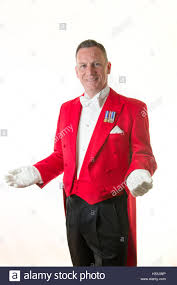 Il toastmaster
Descrive il programma
spiega l’agenda
Presenta l’oratore
intrattiene
Il responsabile del tempo
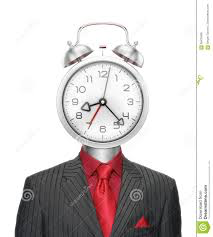 Controlla il tempo degli interventi
I ruoli
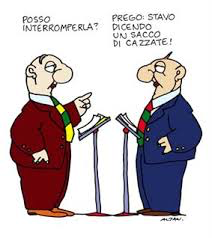 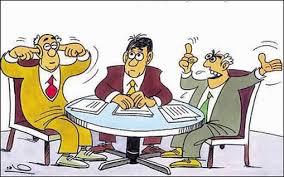 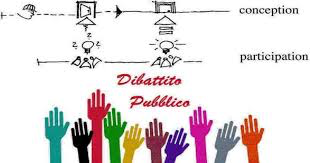 La giuria popolare
La giuria
Le squadre dibattenti
6 componenti
Valutano gli interventi  secondo criteri stabiliti 
e assegnano un punteggio
Interviene durante la fase di replica e pone domande
Si esprime nella valutazione finale
7 componenti + una riserva
4 interventi
Replica
Valutare il dibattito
PROLOGO    
Problematizzazione del tema (capacità di mettere in luce interesse, importanza e attualità del tema in discussione, proponendo anche un fatto, dei dati, una citazione, un’immagine, una domanda aperta di apertura e/o di chiusura, …).
Esplicitazione dei termini (definizione dei termini chiave della propria posizione; precisazione della scelta di campo pro/contro).
Efficacia comunicativa verbale e non verbale (avvio accattivante, coinvolgente, stimolante; uso delle risorse a sostegno della comunicazione: postura, gestualità, contatto visivo, ritmo, tono e volume della voce, uso anche di pause e silenzi).
Valutare il dibattito
ARGOMENTAZIONI
Rilevanza e diversificazione delle argomentazioni (qualità, varietà e quantità degli argomenti; forza, ricchezza, originalità degli argomenti; utilizzo di esempi e storie significative, immagini).
Utilizzo di dati pertinenti e di fonti autorevoli (ciò che si dice c’entra ed è fondato; ricorso a principi condivisi; dati aggiornati e citazioni autorevoli di supporto, …)
Efficacia comunicativa verbale e non verbale (chiarezza espositiva: ordine, sicurezza, fluidità; postura controllata, gestualità funzionale, contatto visivo, ritmo, tono e volume della voce differenziati; uso dell’ironia; uso di pause e silenzi, …).
Valutare il dibattito
REPLICA
Capacità di confutare ed evidenziare i punti deboli della tesi contraria  (cogliere e segnalare errori o elementi mancanti nelle premesse e nella consequenzialità, …)	
Capacità di riabilitare la propria tesi (non è vero che…, è invece vero che …).  		
Efficacia comunicativa verbale e non verbale (fluidità, incisività, arguzia, rilancio inaspettato, …).
Gioco di squadra (ripresa affermazioni dei compagni, strategia coordinata con interventi “passaggio di palla”, …).
Valutare il dibattito
EPILOGO
Capacità di sintesi delle argomentazioni (ripresa concisa degli argomenti più importanti)
Capacità di valorizzazione dei punti di forza espressi (valorizzazione della propria posizione come quella  preferibile).
Efficacia comunicativa verbale e non verbale  (conclusione retorica; chiusura d’impatto ad effetto ed emotiva).
BUON LAVORO!
https://youtu.be/jtDmpppSSGg
Dal film: «The Great Debaters»